Frozen shoulder
Faculty of Medicine, Rzeszów University
Master’s degree studies in Physiotherapy
Year 3
Jakub Gargaś gr. II
Nr. albumu 121622
23.11.2023
Contents
What is frozen shoulder? 
Symptoms
Anatomy
Description
Physical Examination
Treatment
Physical therapy
Quiz
Bibliography
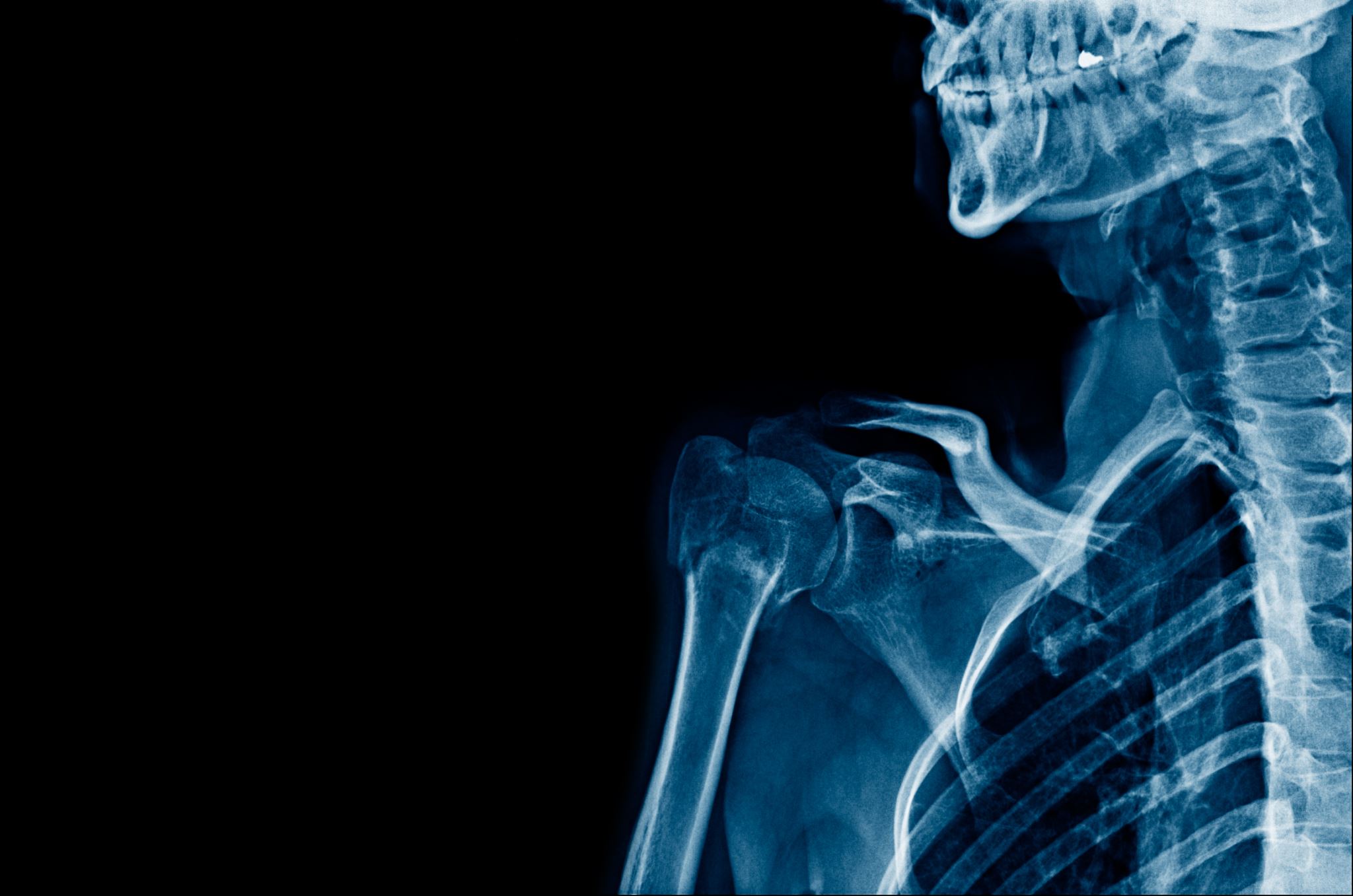 What is frozen shoulder?
Frozen shoulder is a term for problems in the shoulder joint caused by tiny injuries and strain. 
It usually happens to people between 40 and 60 years old, and it's more common in women than in men.
Symptoms
Persistent Shoulder Pain
Gradual Stiffness
Limited Range of Motion
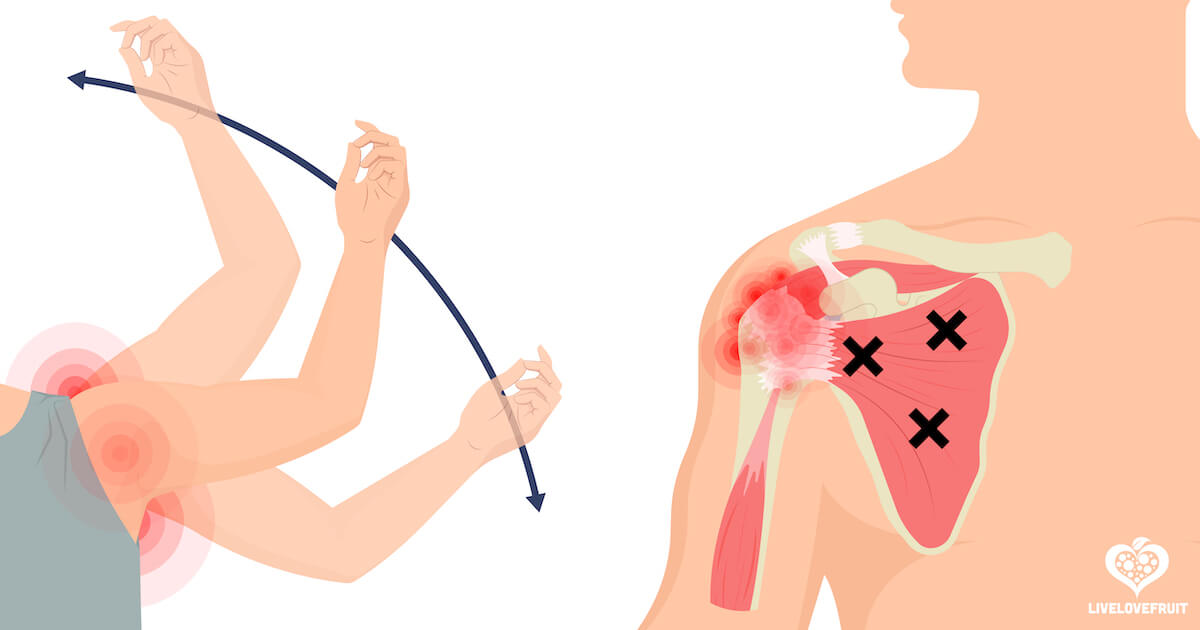 Anatomy
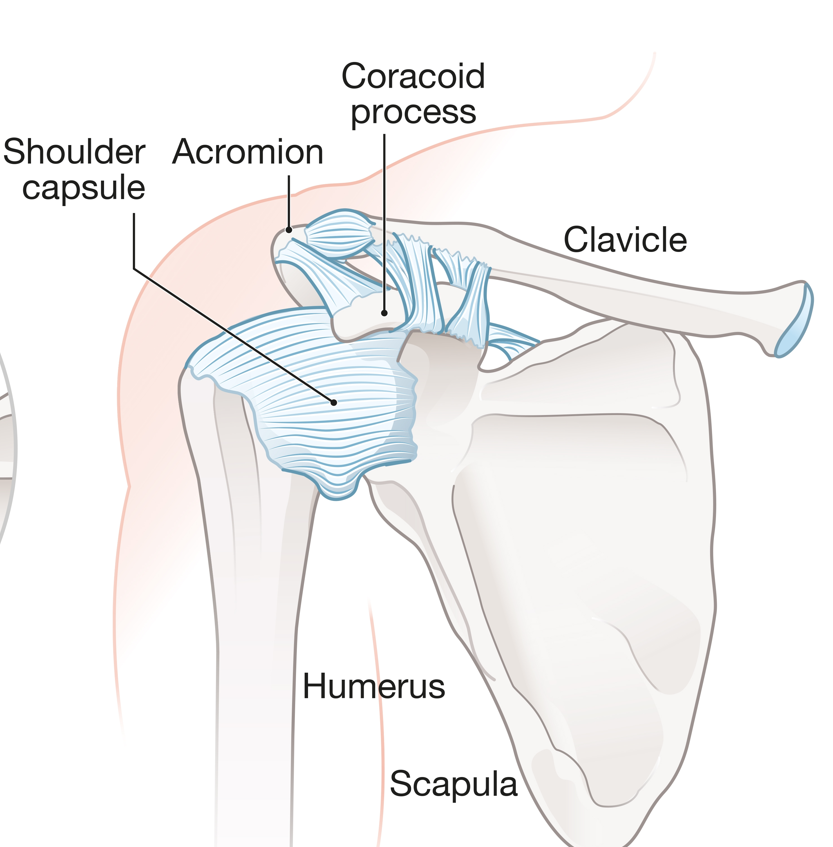 The shoulder made up of 3 bones:
upper arm bone
shoulder blade
your collarbone
And the shoulder capsule surrounds the joint
Description
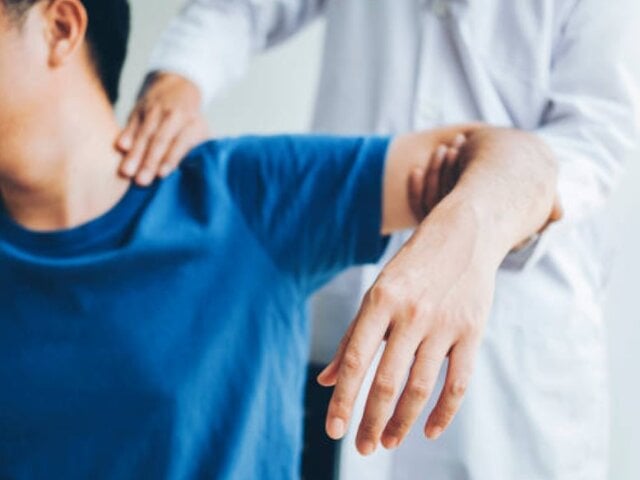 Physical Examination
Muscle Strength Testing
Range of Motion Assessment
Functional Assessment
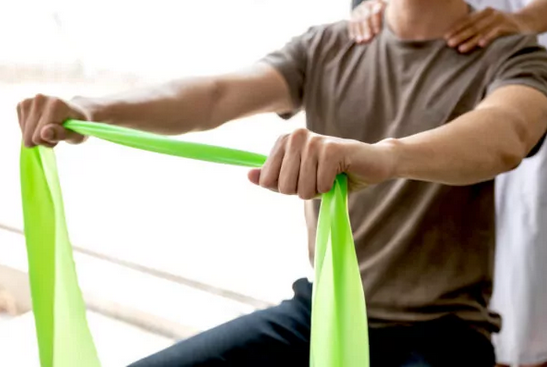 Treatment
Physical Therapy
Heat and Ice Therapy
Corticosteroid Injections
Home Exercises
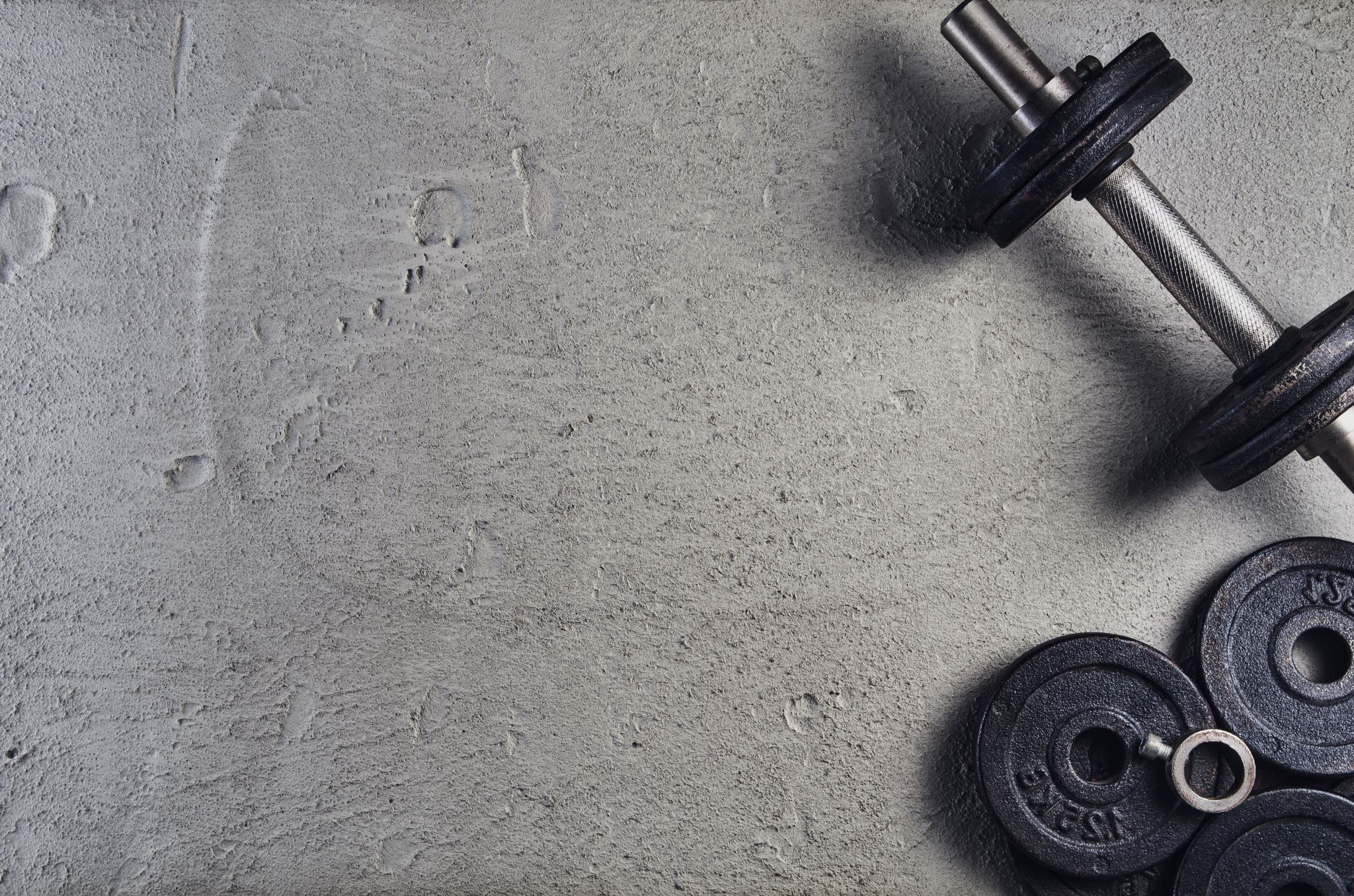 Physical therapy
Sample exercises for a frozen shoulder:
External rotation — passive stretch
Forward flexion — supine position
Crossover arm stretch
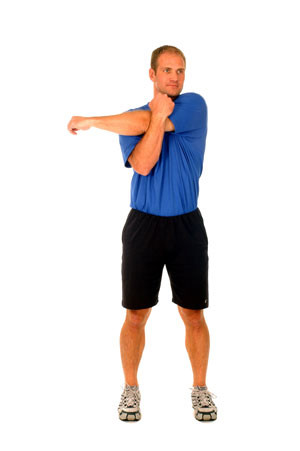 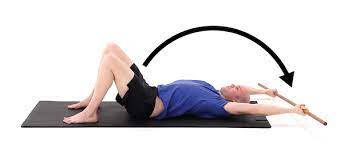 Quiz
Which is second stage  of frozen shoulder?:
- Frozen

-Thawing

-Freezing

2.     Who is more likely to have frozen shoulder?:
-women
-men
Bibliography:
"Physical therapy in the management of frozen shoulder", Hui Bin Yvonne Chan, BSc(Hons), Pek Ying Pua, BPhty, MManipPhty, Choon How How, MMed, FCFP, doi: 10.11622/smedj.2017107 
"Treatment Strategy for Frozen Shoulder", Chul-Hyun Cho , Ki-Choer Bae , Du-Han Kim, doi.org/10.4055/cios.2019.11.3.249
"Frozen shoulder", C M Robinson , K T M Seah, Y H Chee, P Hindle, I R Murray, DOI: 10.1302/0301-620X.94B1.27093
Zdjęcia użyte w prezentacji: 
https://thearmdoc.co.uk/frozen-shoulder/
https://livelovefruit.com/10-useful-stretches-frozen-shoulder/
https://www.buoyhealth.com/learn/frozen-shoulder#symptoms
https://www.mp.pl/pacjent/objawy/88166,bol-barku
https://www.csog.net/what-is-frozen-shoulder-causes-symptoms-and-treatment-options/
https://www.performancehealthacademy.com/shoulder-cross-arm-stretch.html
https://websites4sports.blob.core.windows.net/uploads/schoolfiles/74/files/3954_shoulder.pdf
https://www.saintlukeskc.org/health-library/exercises-shoulder-flexibility-external-rotation#